95 ごろごろどうぶつしょうぎ の解析
近畿大学理工学部情報学科
情報論理工学研究室
18-1-037-0131
玉井　睦也
目次
ごろごろどうぶつしょうぎとは
研究背景と研究目的
ごろごろどうぶつしょうぎAIについて
実験結果
考察
結論・今後の課題
参考文献
ごろごろどうぶつしょうぎとは
ごろごろどうぶつしょうぎは2012年11月15日に発売されたミニ将棋の 一種である
5x6の盤面
駒は6種類
ライオン(王将)
犬(金将)
猫(銀将)
ひよこ(歩兵)
にわとり(成銀)
パワーアップ猫(成銀)
ルールは本将棋と同様
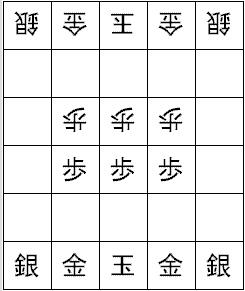 初期配置
研究背景と研究目的
本将棋を知らない子供向けのボードゲーム
類似したゲーム
アンパンマンはじめてしょうぎ 
どうぶつしょうぎ 
完全解析に向け、AI対AIのプログラムを作成する
持ち駒なしのごろごろどうぶつしょうぎ
ごろごろどうぶつしょうぎAIについて
先読みを行い, 局面を評価する
数手先の局面を先読み
駒の種類
駒の位置
着手可能手数
王手
最も高評価な手を採用する
勝ち:無限大, 負け:無限小, 千日手: 0
実験結果
先読み数を4手とし, AI同士で300回対戦した結果
先手 132勝
後手 90勝
引き分け 78回
考察
先手は132勝90敗72引き分け
持ち駒なしなので後半駒数が少なくなり                     千日手が多数発生
不完全なルールではあるが先手が有利だと推測される
結論・今後の課題
AI対AIのごろごろどうぶつしょうぎを作成
持ち駒なし
先手有利だと推測されるが先手必勝の根拠は得られなかった
今後の課題
アプリケーションの高速化
評価値の計算方法を改善
対戦データベースを保存し分析する
対人戦を追加する
持ち駒ありとして作成する
参考文献
田中哲郎:「どうぶつしょうぎ」の完全解析, 情報処理学会研究報告,VoL.2009-GI-22 No.3, pp.1-8(2009). http://id.nii.ac.jp/1001/00062415/
塩田好, 石水隆, 山本博史: 「アンパンマンはじめてしょうぎ」の完全解析, 情報処理学会関西支部 支部大 会講演論文集 (2013). http://id.nii.ac.jp/1001/00096792/
シルバースタージャパン:みんなのどうぶつしょうぎ，Nintendo Switch 用ソフト，(2019) https://www.silverstar.co.jp/02products/dobutsushogi/switch/
参考文献
シルバースタージャパン:みんなのどうぶつしょうぎ，PlayStation4 用ソフト，(2019) https://www.silverstar.co.jp/02products/dobutsushogi/ps4/
株式会社ねこまどぶろぐ:11 月下旬「ごろごろどうぶつしょうぎ」発売決定!(2012) http://nekomadoblog.jugem.jp/?eid=489
北尾まどか，川崎智秀，藤田麻衣子:どうぶつしょうぎ Q 1 キャッチと王手，幻冬舎エデュケーション， (2011) 
北尾まどか，川崎智秀，藤田麻衣子:どうぶつしょうぎ Q 2 王手と詰み，幻冬舎エデュケーション，(2012)
ご静聴ありがとうございました